The Christian’s Influence
In Life, Tragedy, and Death
The Christian’s Influence
“You are the salt of the earth; but if the salt loses its flavor, how shall it be seasoned? It is then good for nothing but to be thrown out and trampled underfoot by men. You are the light of the world. A city that is set on a hill cannot be hidden…Let your light so shine before men, that they may see your good works and glorify your Father in heaven” (Matthew 5:13-14, 16).
The Christian’s Influence
“Therefore, whatever you want men to do to you, do also to them, for this is the Law and the Prophets” (Matthew 7:12).

“And the second is like it: ‘You shall love your neighbor as yourself’” (Matthew 22:39).

“Therefore, as we have opportunity, let us do good to all, especially to those who are of the household of faith” (Galatians 6:10).
The Christian’s Influence
“And let us consider one another in order to stir up love and good works, not forsaking the assembling of ourselves together, as is the manner of some, but exhorting one another, and so much the more as you see the Day approaching” (Hebrews 10:24-25).
“Now concerning the ministering to the saints… I know your willingness, about which I boast of you to the Macedonians, that Achaia was ready a year ago; and your zeal has stirred up the majority” (2 Corinthians 9:1-2).
[Speaker Notes: The Christian’s influence upon other Christians.]
The Christian’s Influence
“My brethren, count it all joy when you fall into various trials, knowing that the testing of your faith produces patience. But let patience have its perfect work, that you may be perfect and complete, lacking nothing” (James 1:2-4).

“And not only that, but we also glory in tribulations, knowing that tribulation produces perseverance; and perseverance, character; and character, hope” (Romans 5:3-4).
The Christian’s Influence
“By faith Abel offered to God a more excellent sacrifice than Cain, through which he obtained witness that he was righteous, God testifying of his gifts; and through it he being dead still speaks” (Hebrews 11:4).

Then I heard a voice from heaven saying to me, “Write: ‘Blessed are the dead who die in the Lord from now on.’ ‘Yes,’ says the Spirit, ‘that they may rest from their labors, and their works follow them’” (Revelation 14:13).
The Christian’s Influence
Adam missed the Sunday evening service.
I Sam. 20:18, 24-27; Heb. 10:24-25; Matt. 6:33

Adam’s remarks in Bible class.
2 Timothy 2:15; I Peter 2:2; Hebrews 11:13-16

Adam’s earthly possessions.
2 Kings 4:10; Acts 9:39; Colossians 3:1-4

Adam’s goodness to others.
Acts 10:38; Matt. 7:12; 22:39
[Speaker Notes: Last Sunday afternoon a tragedy occurred in Bowling Green, KY. A young man, 25 years of age, by the name of Adam Smelser went for a swim in Barren River but sadly and tragically got caught in the undertow and drowned. This young man was a Christian, the son of a gospel preacher. And since last Sunday evening, I have been reminded in a profound and impactful way of the Christian’s influence in life, tragedy, and death.]
The Christian’s Influence
Faith in the midst of great hardship.
Acts 12; 2 Corinthians 5:7; 12:7-10

No blame or anger towards God.
Job 1:20-22

Our example before non-believers.
Matthew 5:13-16; Phil. 2:15; Col. 4:5
The Christian’s Influence
Exhortation to Christian parents.
Deut. 6:4-9; Eph. 6:1-4; 2 Tim. 3:14-17

The proper perspective in loss.
2 Corinthians 5:1-9; I Thess. 4:13
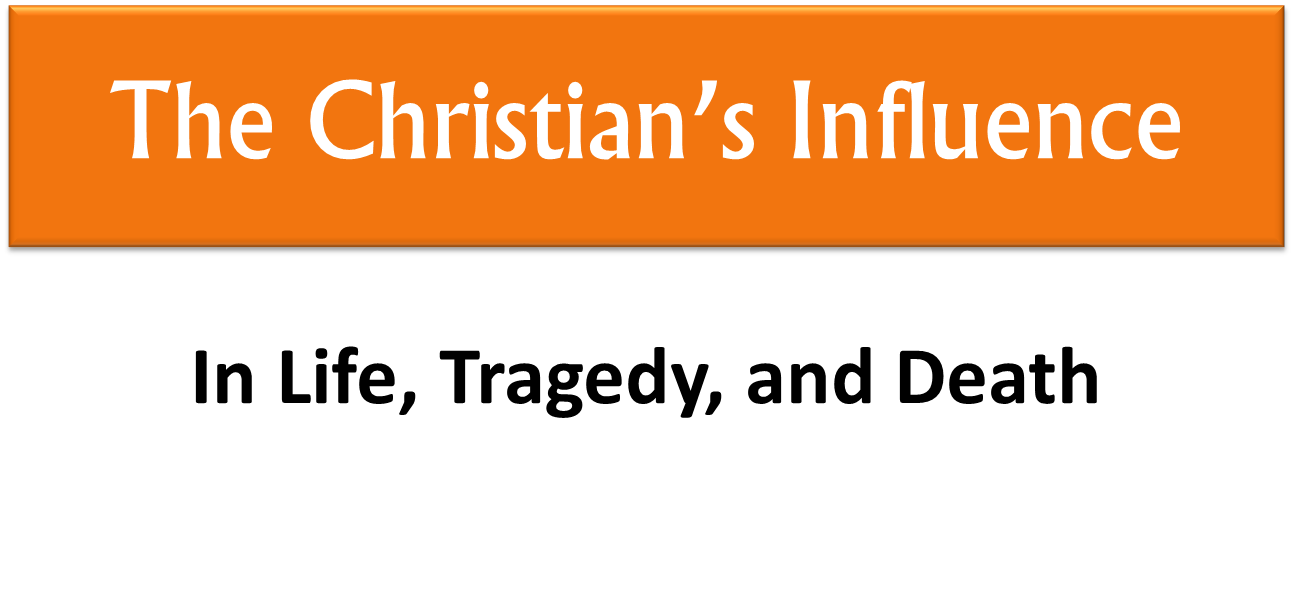